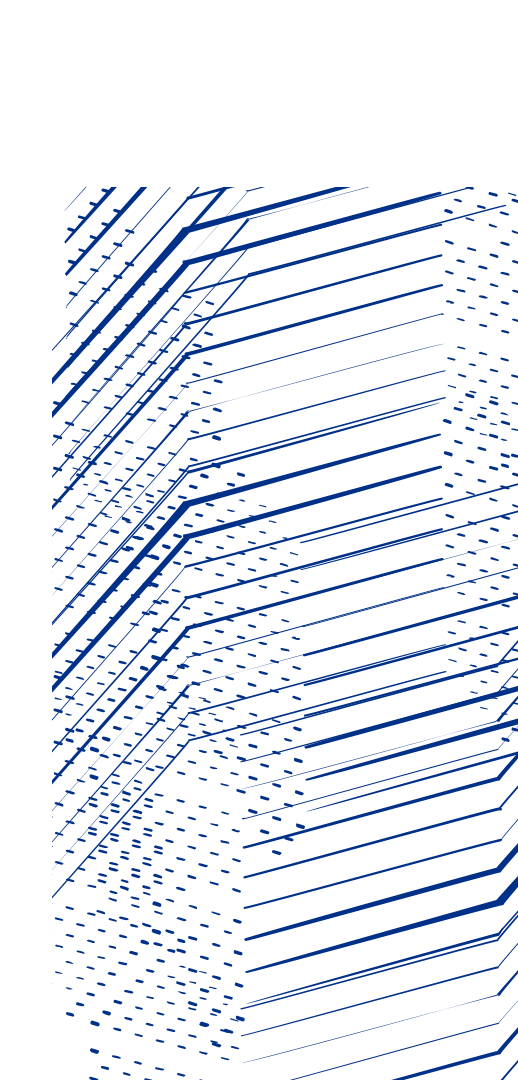 CROSSJACK
Job Level Metric Accounting/Visualisation for SCARF
Requirements
Main goal for new platform is to help users optimise their jobs

Job feedback must be simple and consolidated 

Platform must be maintainable and easy to implement new features

Currently no ‘easy’ way to get metrics specific to your job ...
Ganglia – overall visualisations
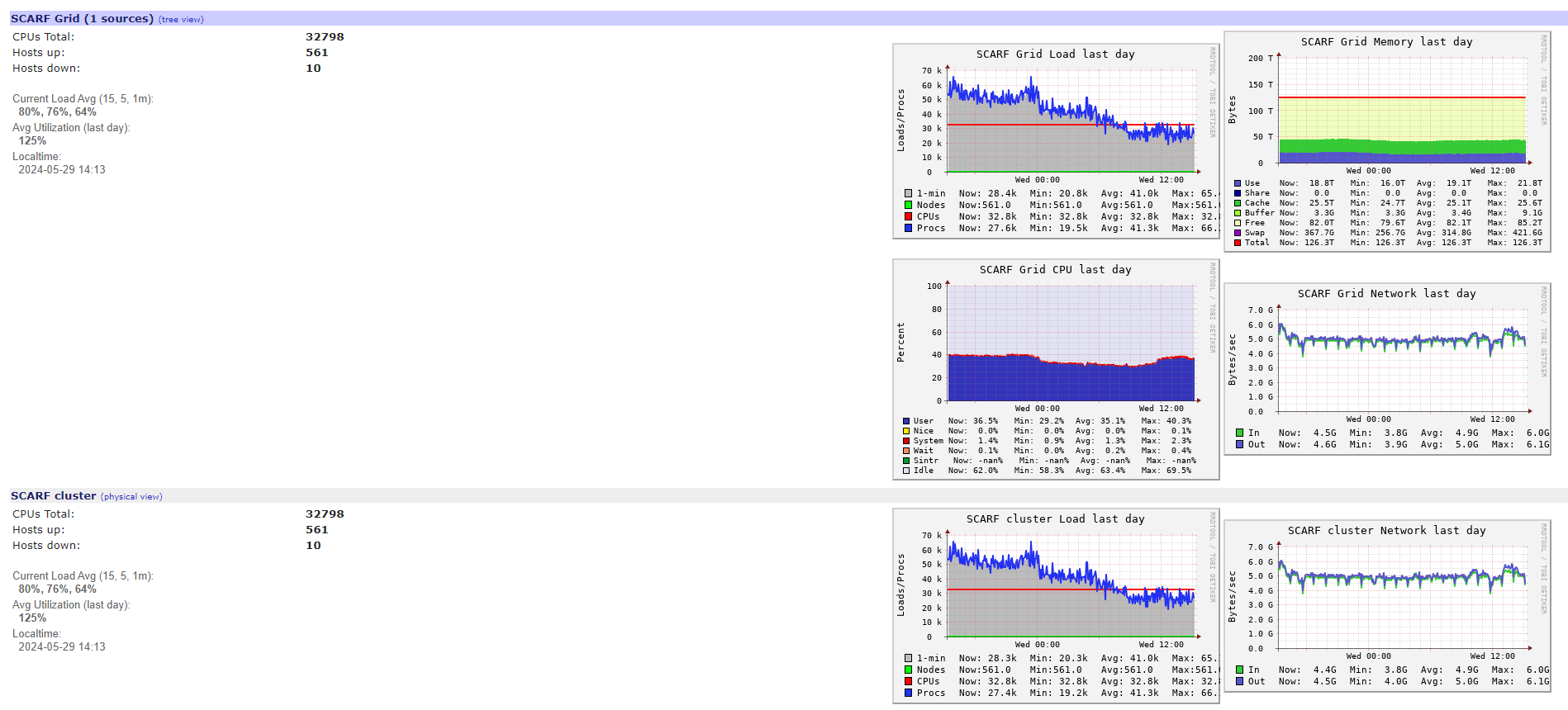 SLURM commands
sacct
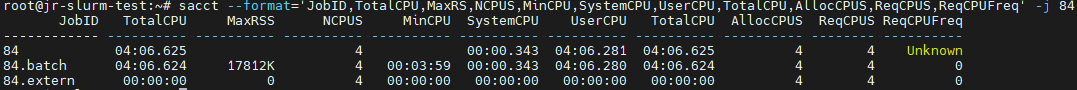 seff                                                                           scontrol
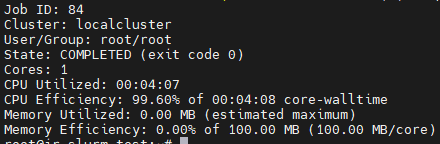 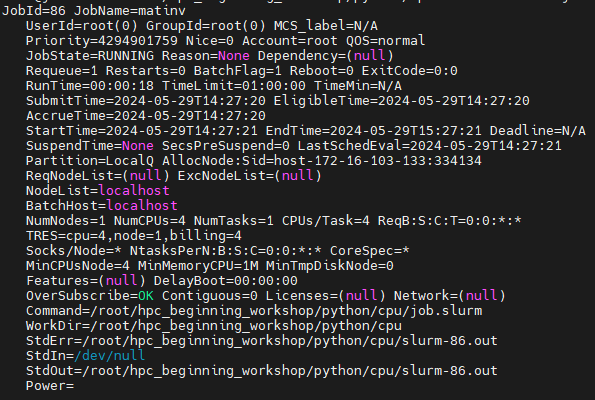 Chosen Technologies
Grafana for visualisation

Prometheus with cgroups/node exporters for data collection/accounting

Jobstats for job feedback

Demo…
What’s next?
Multi node setup

GPU metrics and more

‘Productionise’
Links:

Jobstats - https://github.com/PrincetonUniversity/jobstats

Node Exporter - https://github.com/prometheus/node_exporter

Cgroups Exporter - https://github.com/treydock/cgroup_exporter

Documentation – confluence